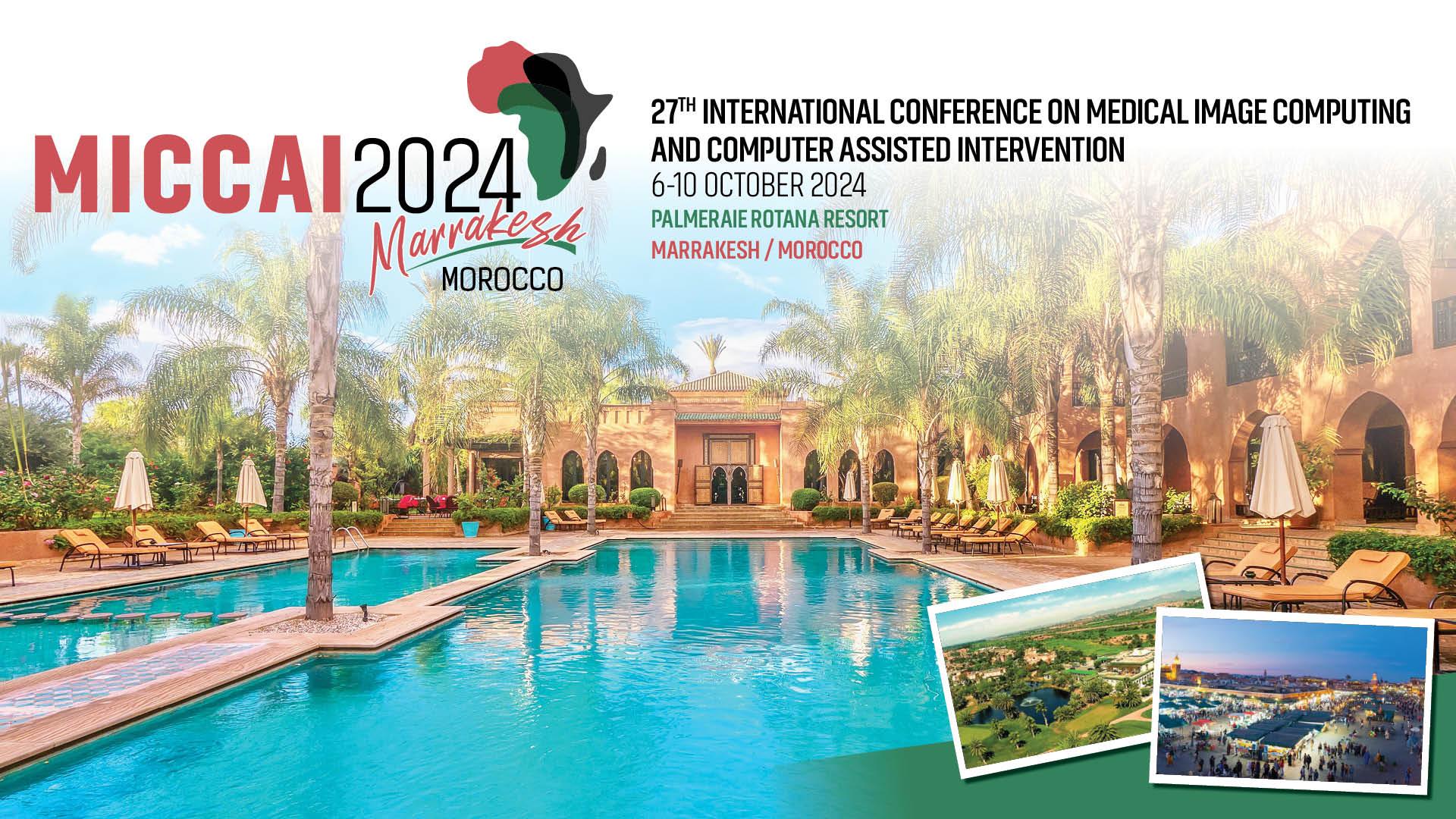 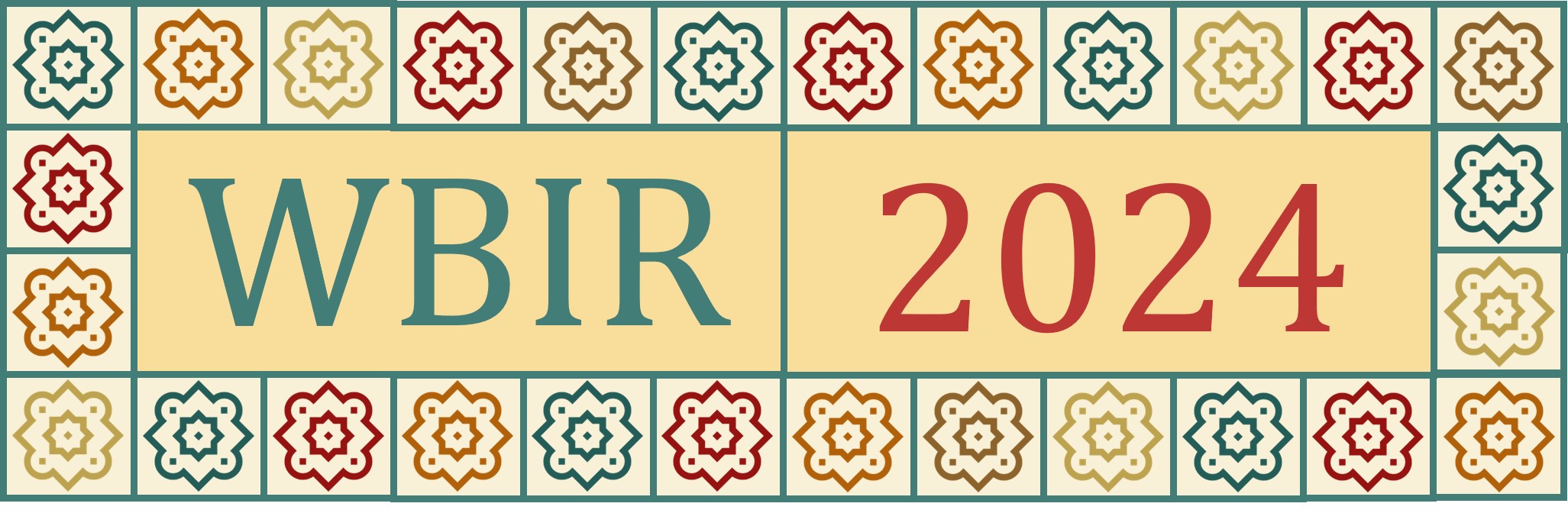 Presenter
Title
Poster: N